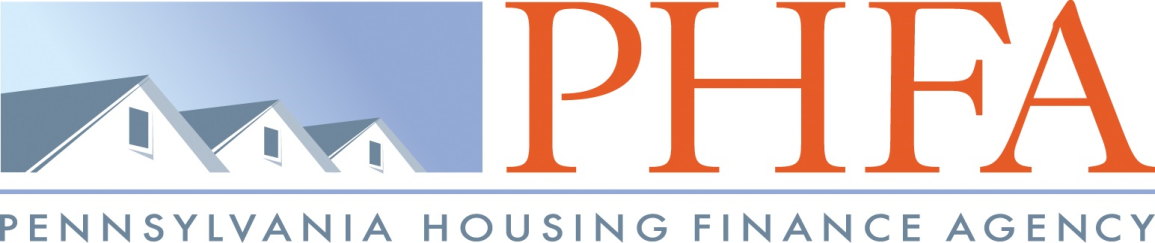 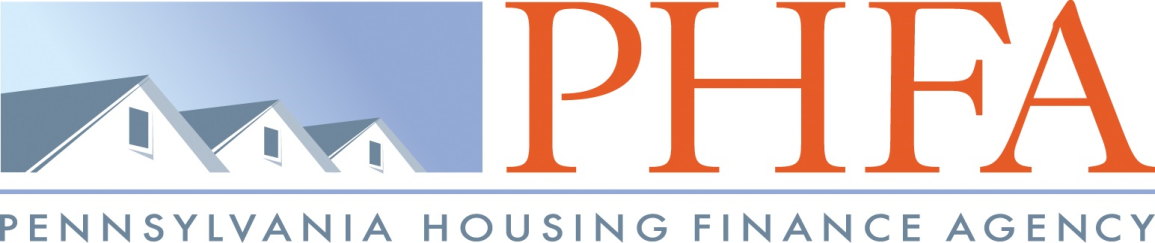 Building Your Financial House
WELCOME
[Speaker Notes: Good afternoon everyone!

Thank you for joining us as we discuss Creating a Financial Resource Center on-site, at you development or agency.

We hope this presentation will help you bring vetted, unbiased financial education resources to your residents or clients that they can use right now.

So let’s get started.]
Housekeeping
Please mute your phone or computer to eliminate background noise.
To maximize bandwidth:
(Turn camera off)
Close unused apps or webpages
Please raise hand or use chat feature for questions.
[Speaker Notes: Good afternoon everyone!

Thank you for joining us as we discuss Creating a Financial Resource Center on-site, at you development or agency.

We hope this presentation will help you bring vetted, unbiased financial education resources to your residents or clients that they can use right now.

So let’s get started.]
Prior to Today’s Session
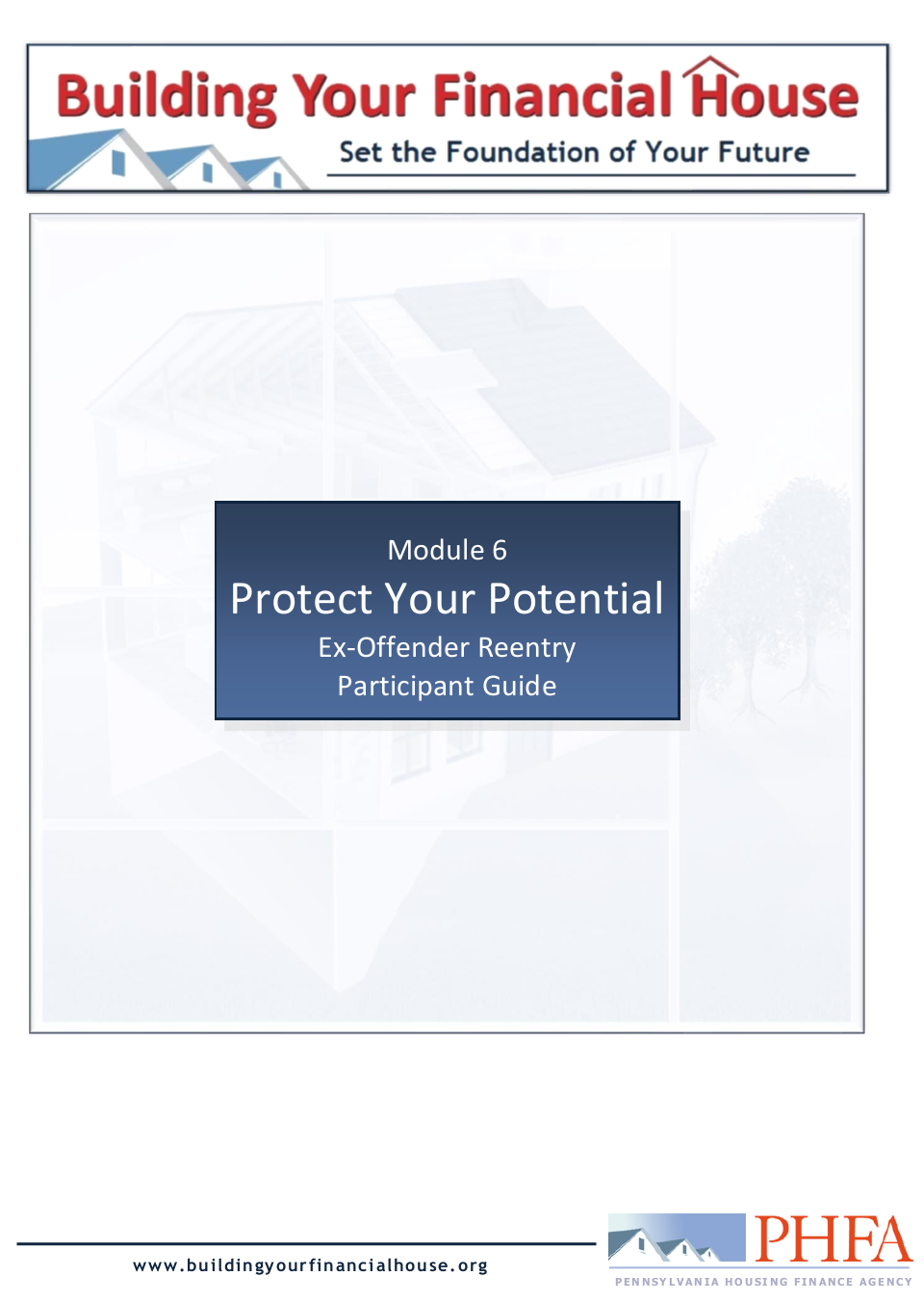 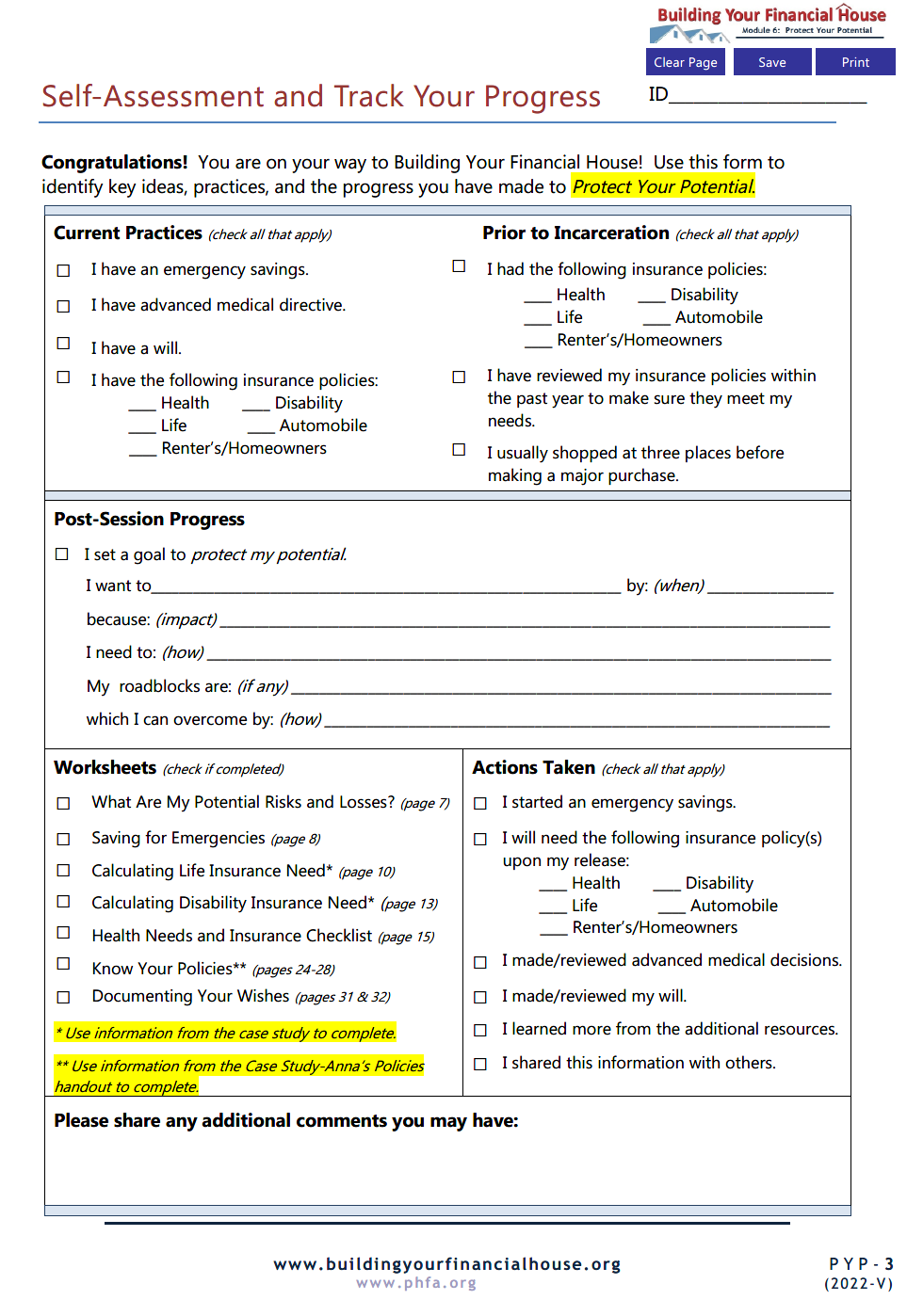 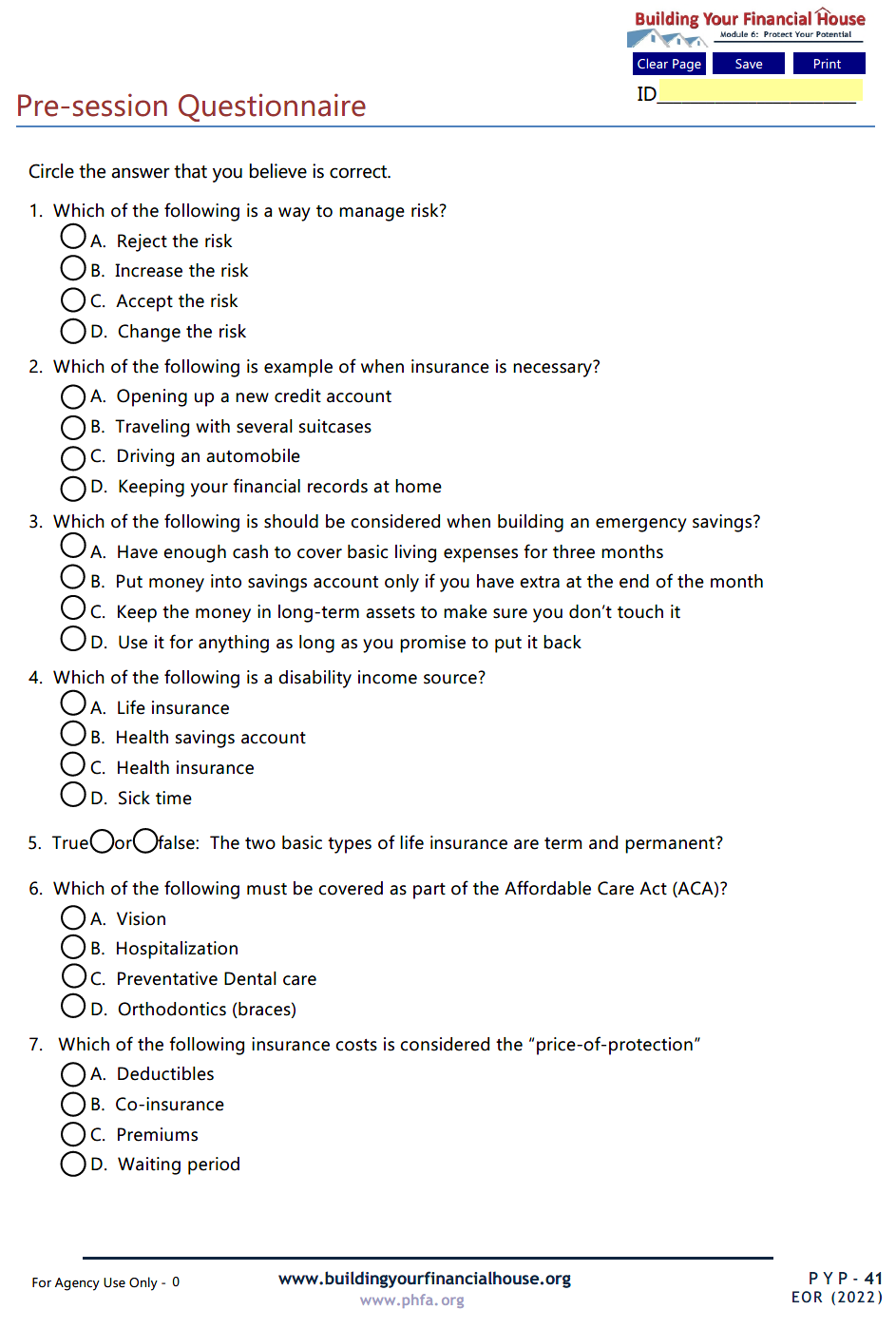 Today’s Topics
[Speaker Notes: Today we’re going to talk about:

Money values and setting financial goals

Creating a Money Map

Making good financial choices

Knowing how your cash flows]
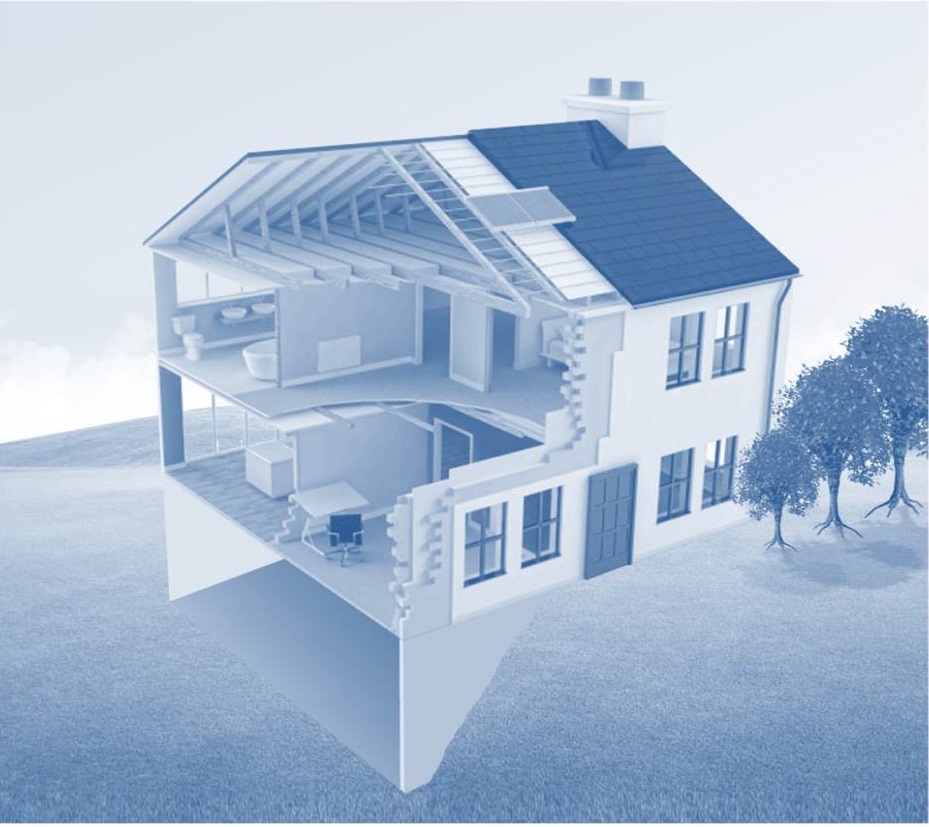 5
6
7
Protect Your Potential
Make Money Work
Borrow to Grow
3
Spend Sensibly
4
Check Taxes
2
Maximize Earnings
1
Invest in Yourself
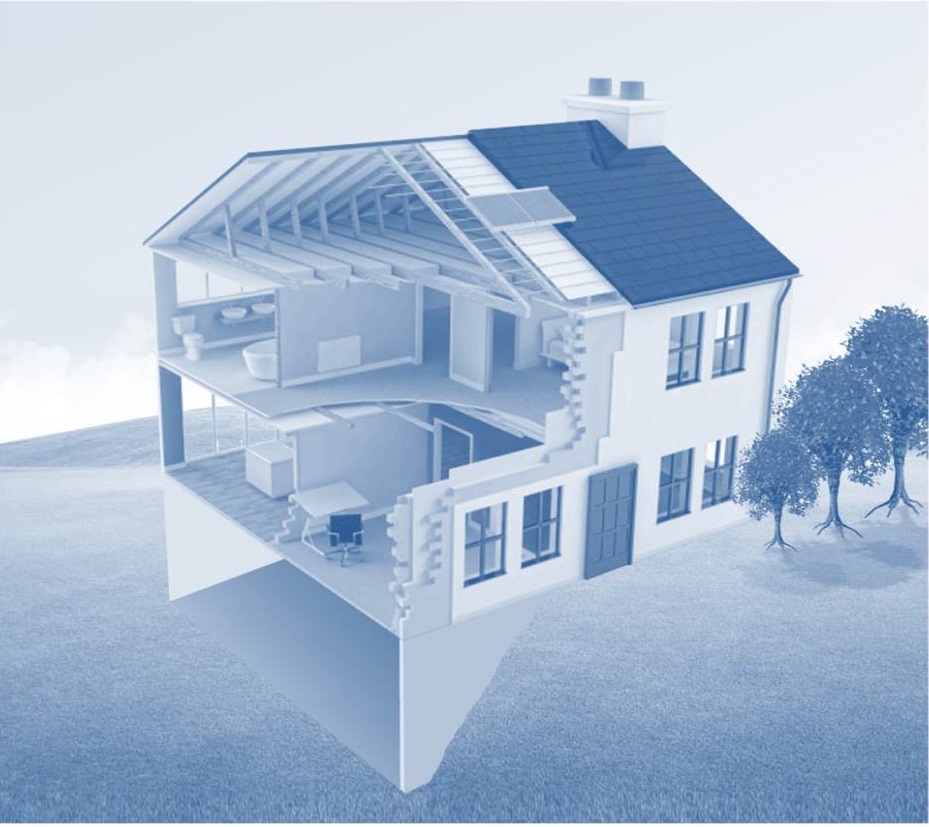 6
Protect Your Potential
Just as a roof protects a house, protect your potential by having a cash savings for emergencies, managing risk with the right insurance, and being a smart consumer.
Identify potential risks which could result in financial catastrophe and ways to manage them
Identify the types of insurance used to transfer risk and their associate costs
Recognize the importance of getting affairs in order and steps to take
Recognize ways to comparison shop, avoid identity theft, and access consumer protection resources
Identify types of organizations and professionals which make up the financial services system and the services they provide
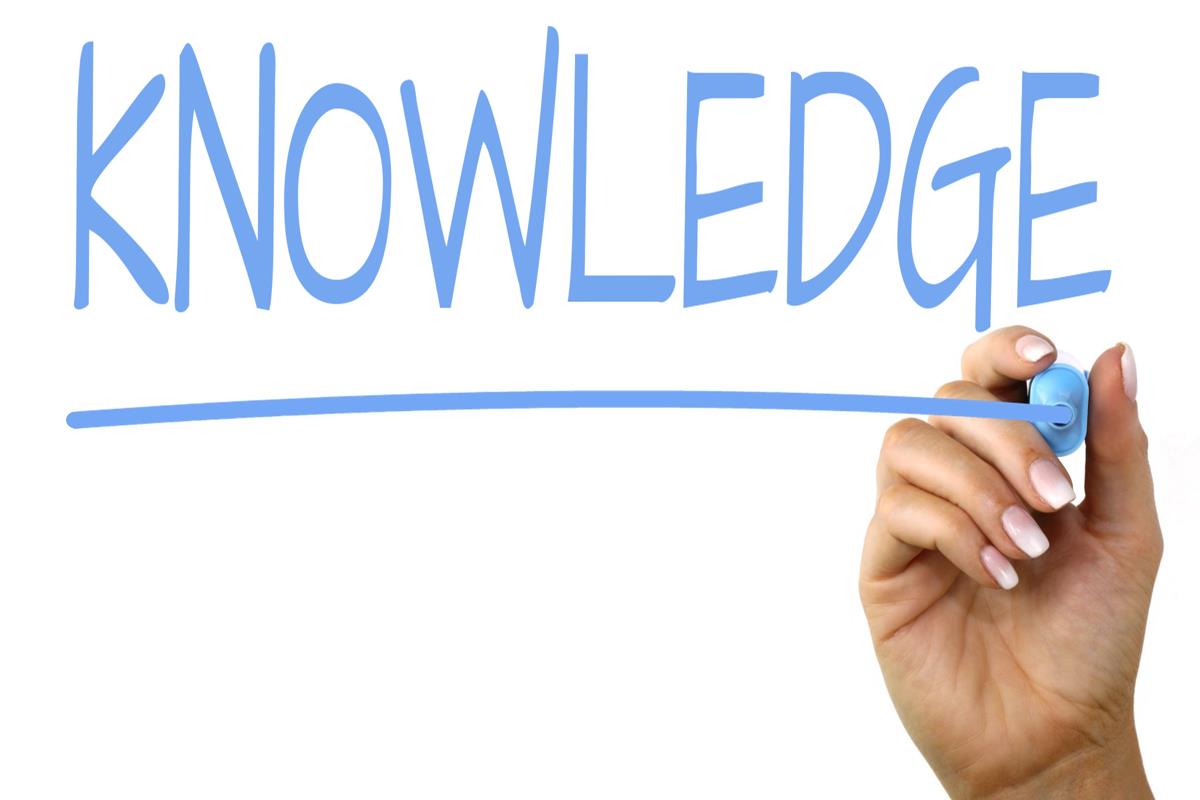 Destination:
Successful Reentry
Path to Successful Reentry
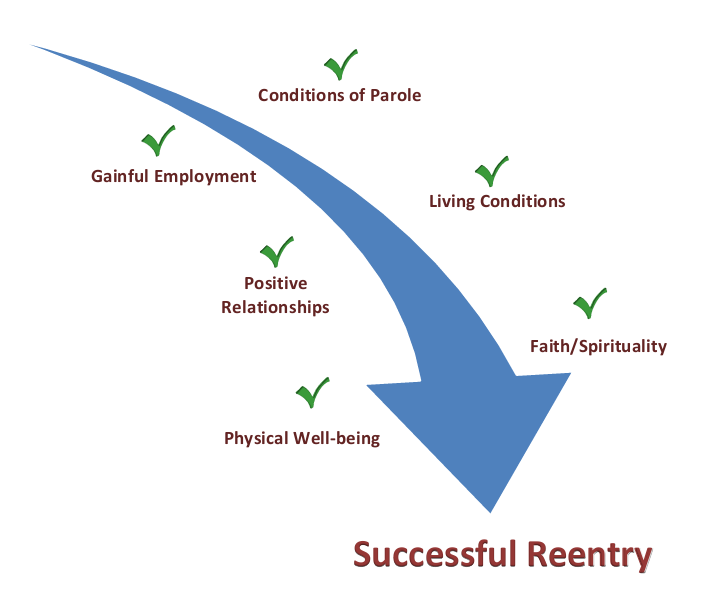 Chat Box
What is risk?
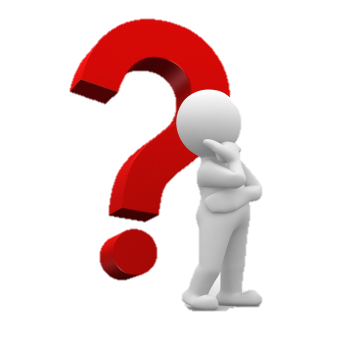 the chance of loss from some type of danger

 -or-

 uncertainty about the outcome 
of a situation or event
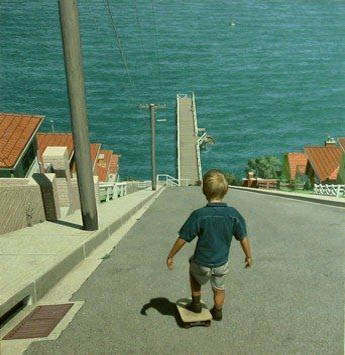 Risk
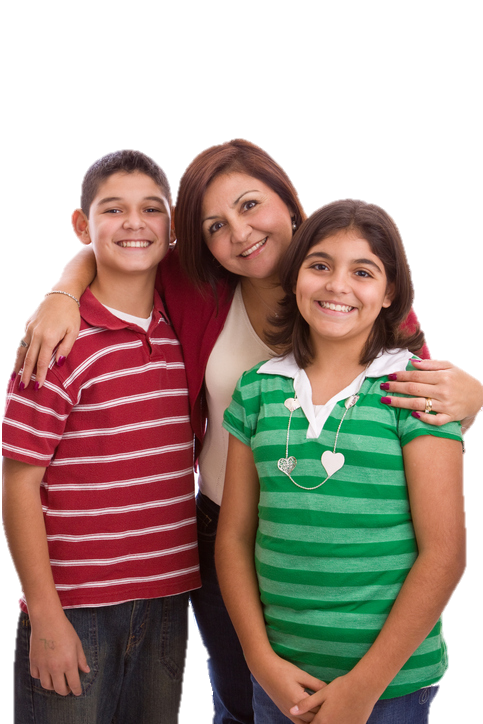 Anna’s Risks
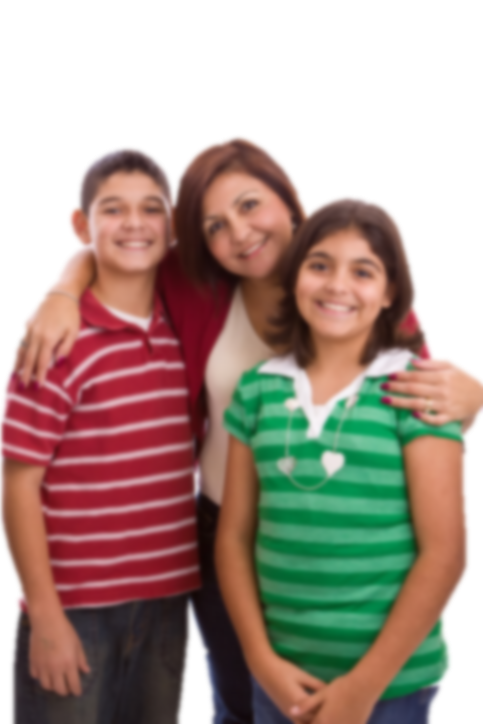 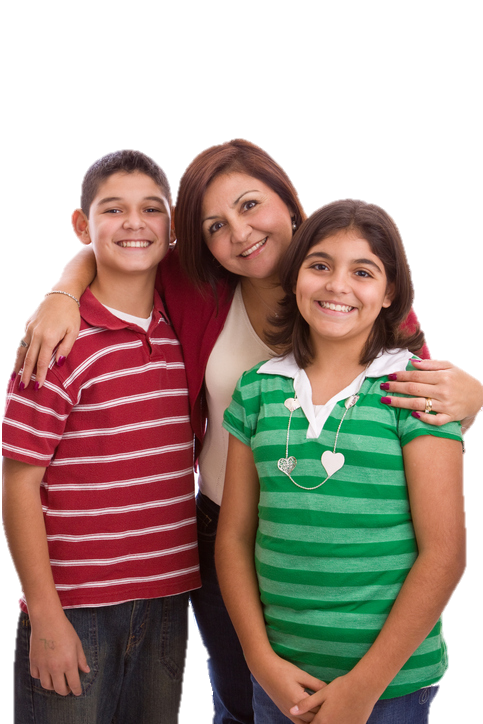 Risks
Quit Job
Mom Moves In
Buy a House
Marry Barry
Manage
Risk Management Process
Identify the possible risk
Consider how serious the loss would be
Consider options to manage loss
Take action
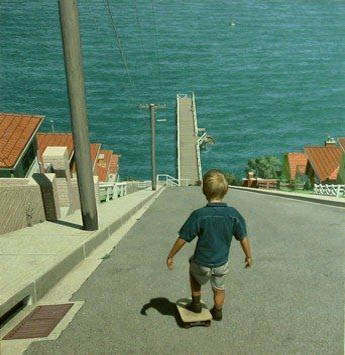 Risk Management Process
Options:
Eliminate
Reduce
Retain
Transfer
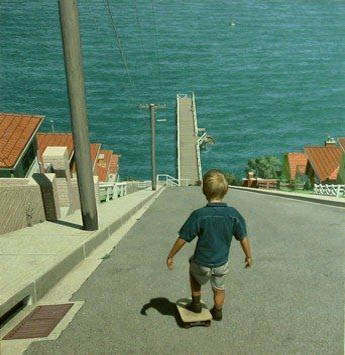 When to Transfer
Optional
Covered by savings
Low probability
Important
Force to borrow
Medium probability
Necessary
Financial ruin
High probability
Required by law
Emergency Savings – First Line of Defense
Three (to six) months of expenses
Cash (liquid)
Accessible but not too accessible
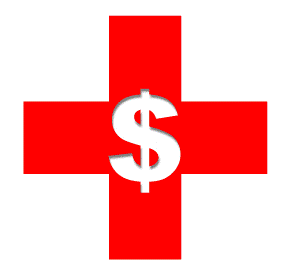 Chat Poll:
What insurance is currently required by law?
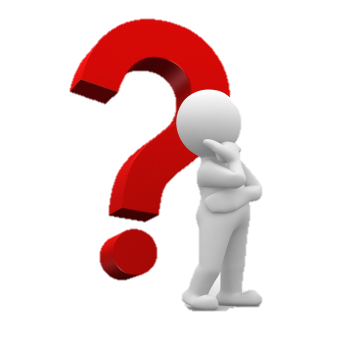 Transferrable Losses
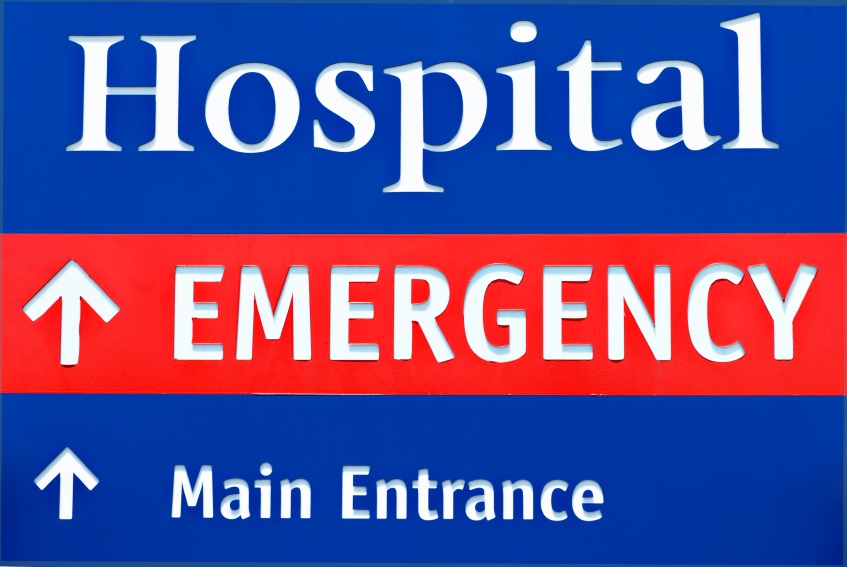 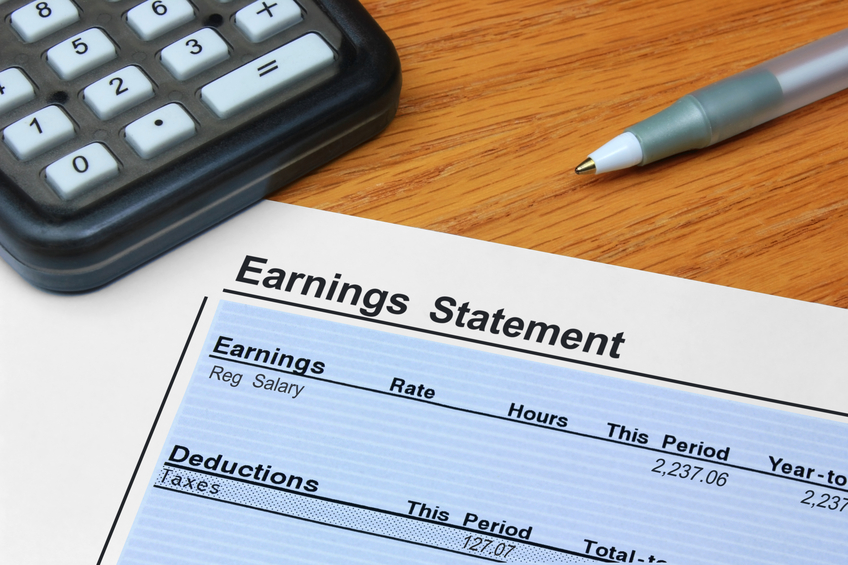 Health
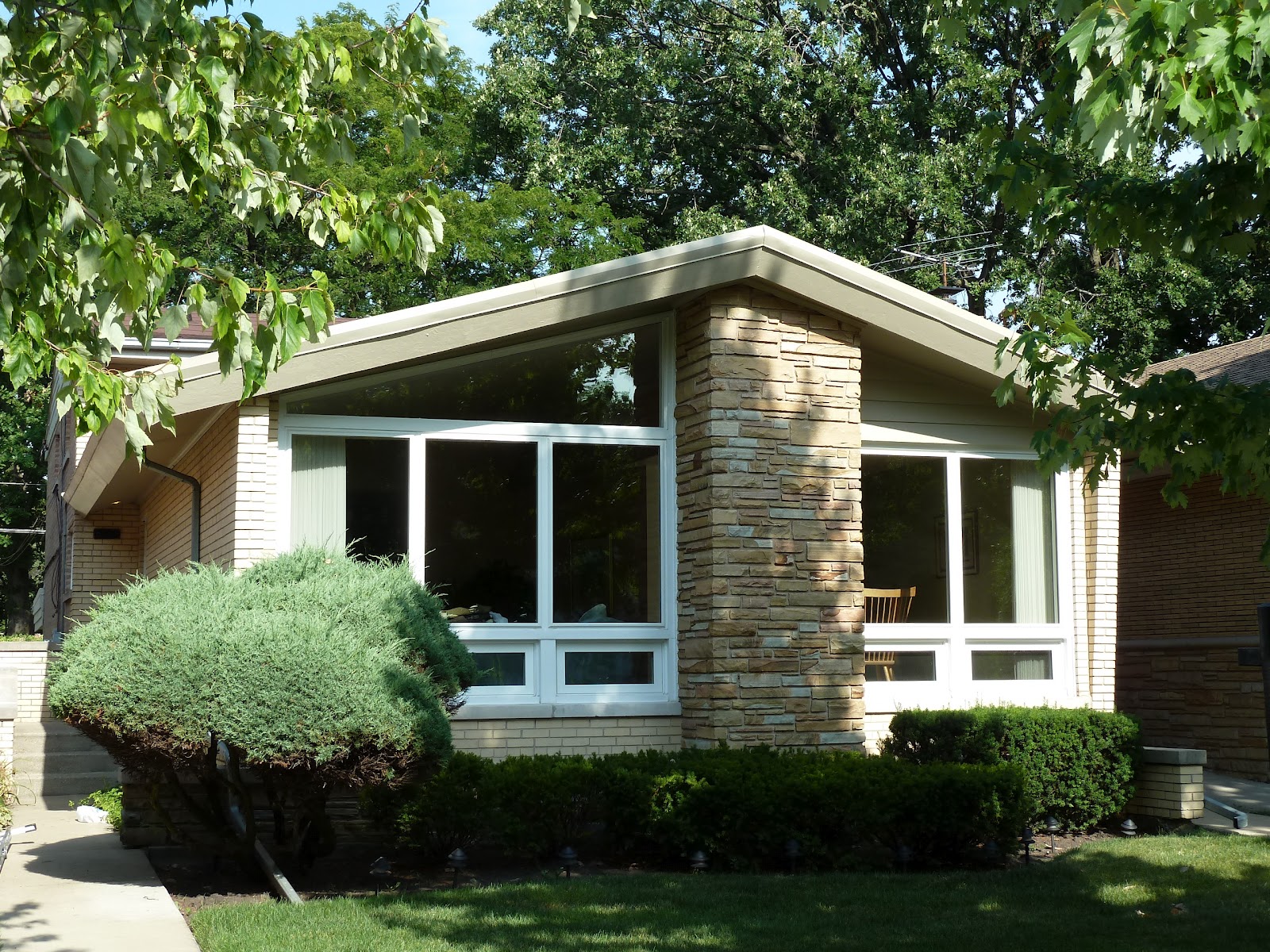 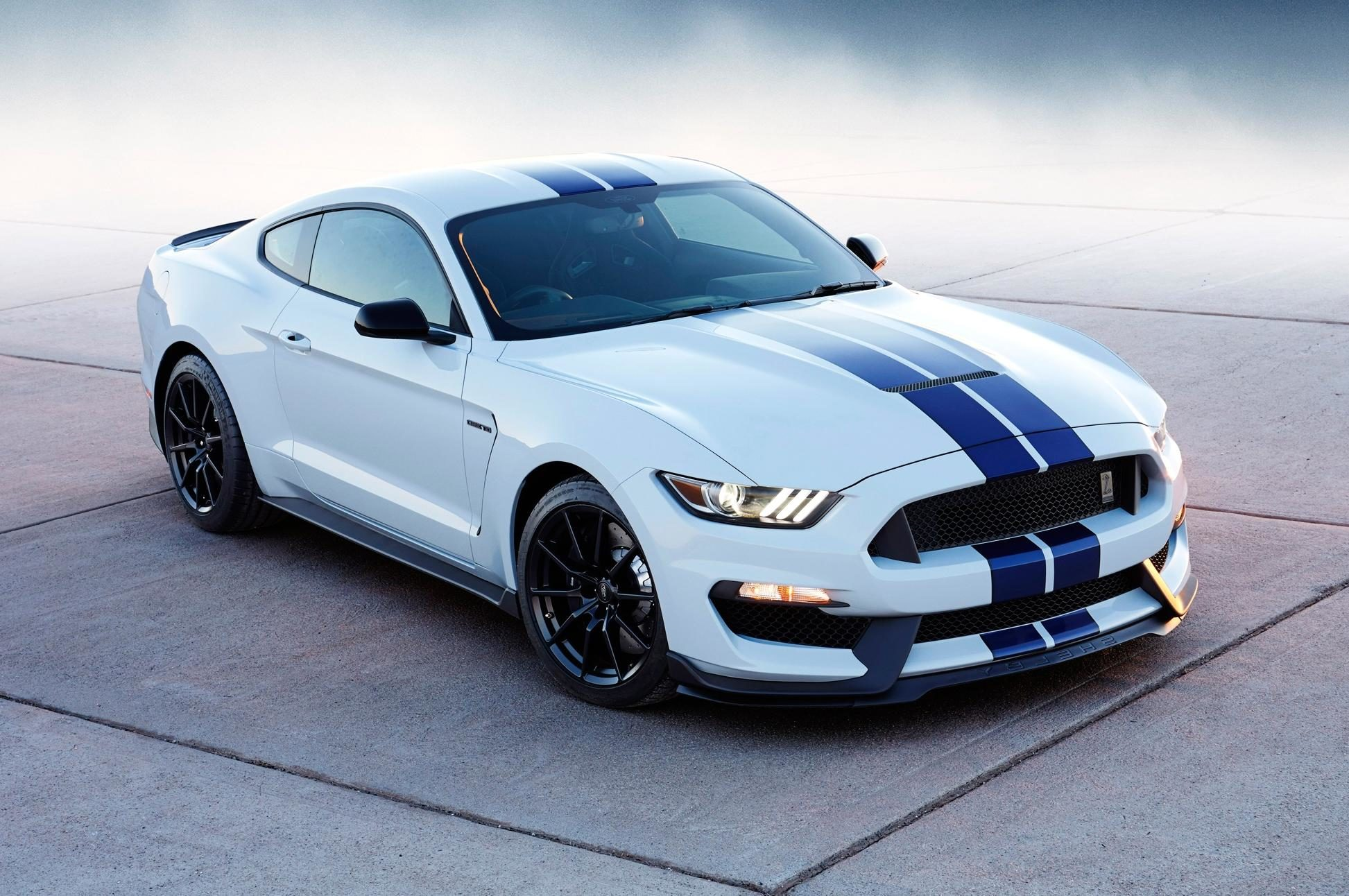 Income
Property
Loss of Income
Life Insurance
Common:
Health examination (non-group policies)
Suicide clause
Term:
Set period of time
Renewal based on health
Good for temporary needs, i.e., college, mortgages
Permanent:
Coverage for entire life
Whole, universal, and universal life policies
Cash value feature
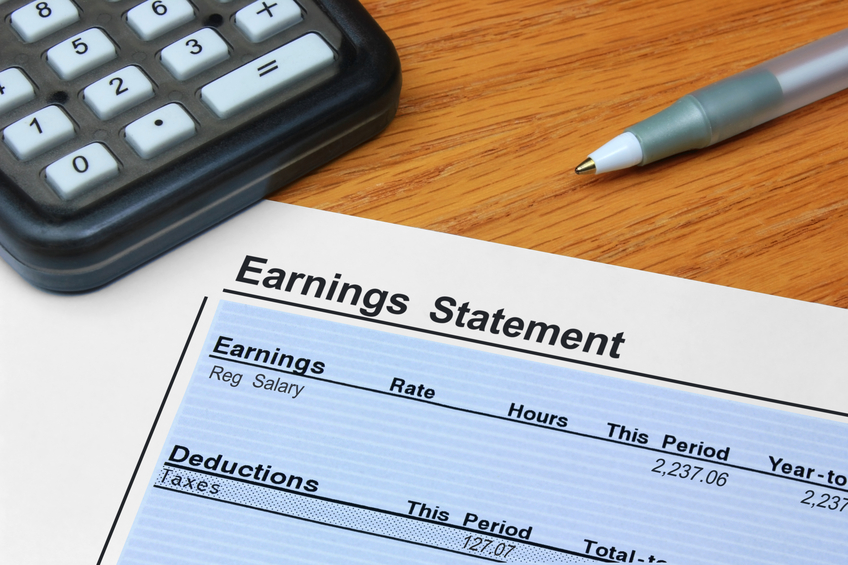 Loss Due to Death
Loss of Income
Income Sources
Savings
Sick-time
Worker’s Compensation
Social Security disability (with waiting period and diagnosis limitations)
Employer-sponsored plans (tied to your employer and not covered under COBRA)
Individual disability insurance (more costly but not tied to an employer)
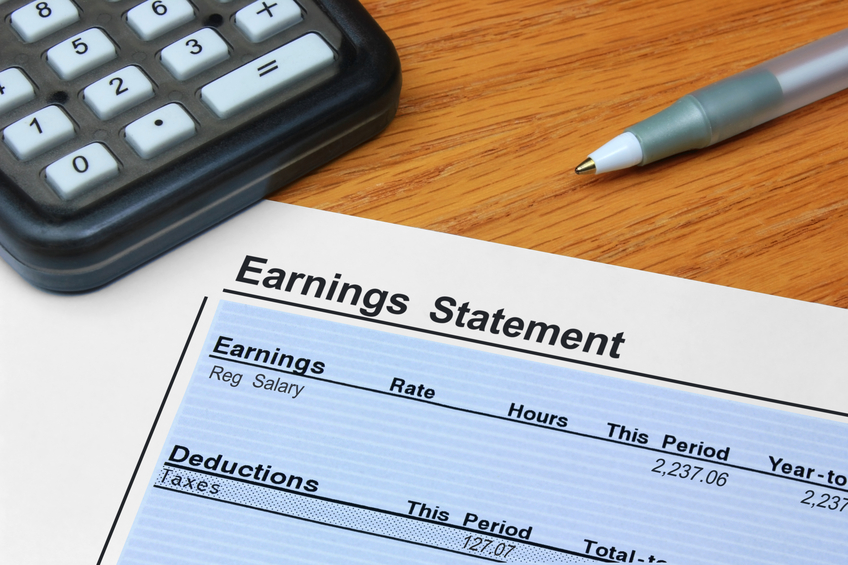 Loss Due to Disability
Loss of Income
Disability Insurance
Definition of  job
Own occupation
Any occupation
Typically replaces 60-65% of monthly income
Coordination of benefits
Short-term (up to six months)
Long-term (six months+)
May have maximum time limits to receive benefits
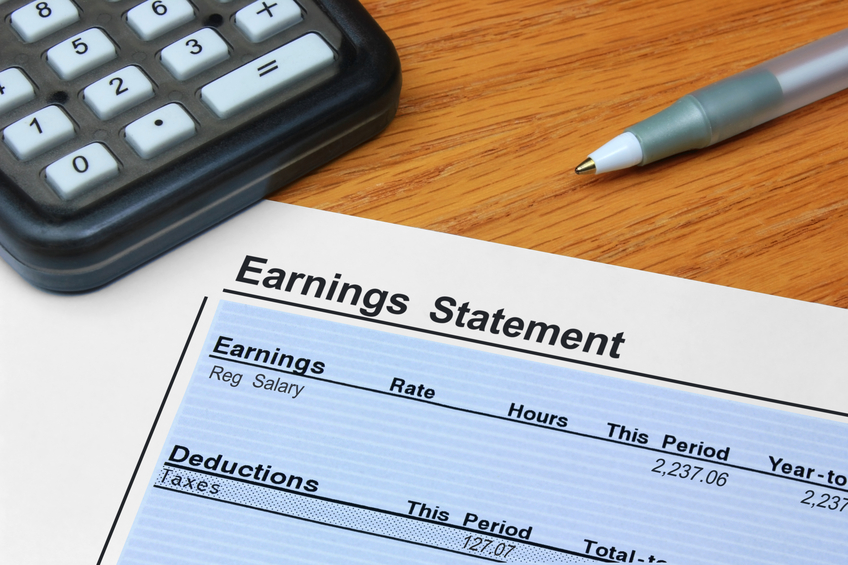 Loss Due to Disability
Transferrable Losses
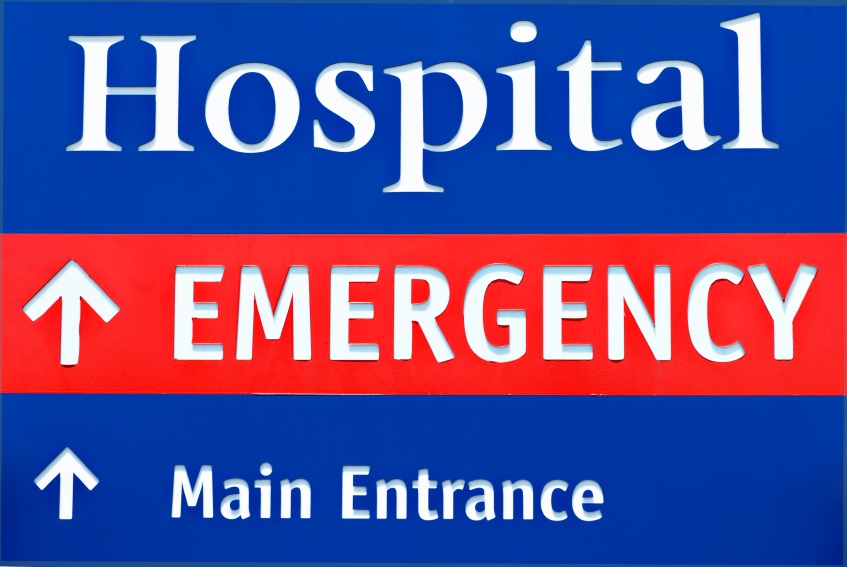 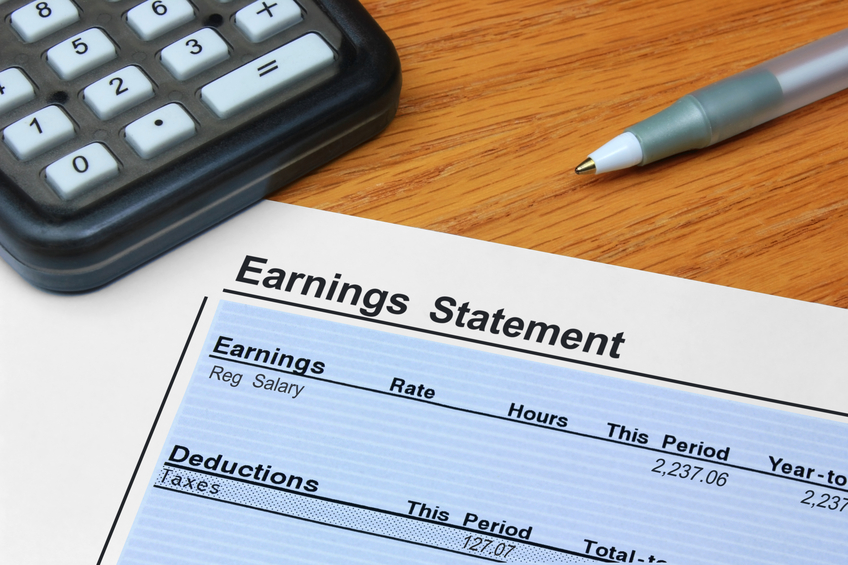 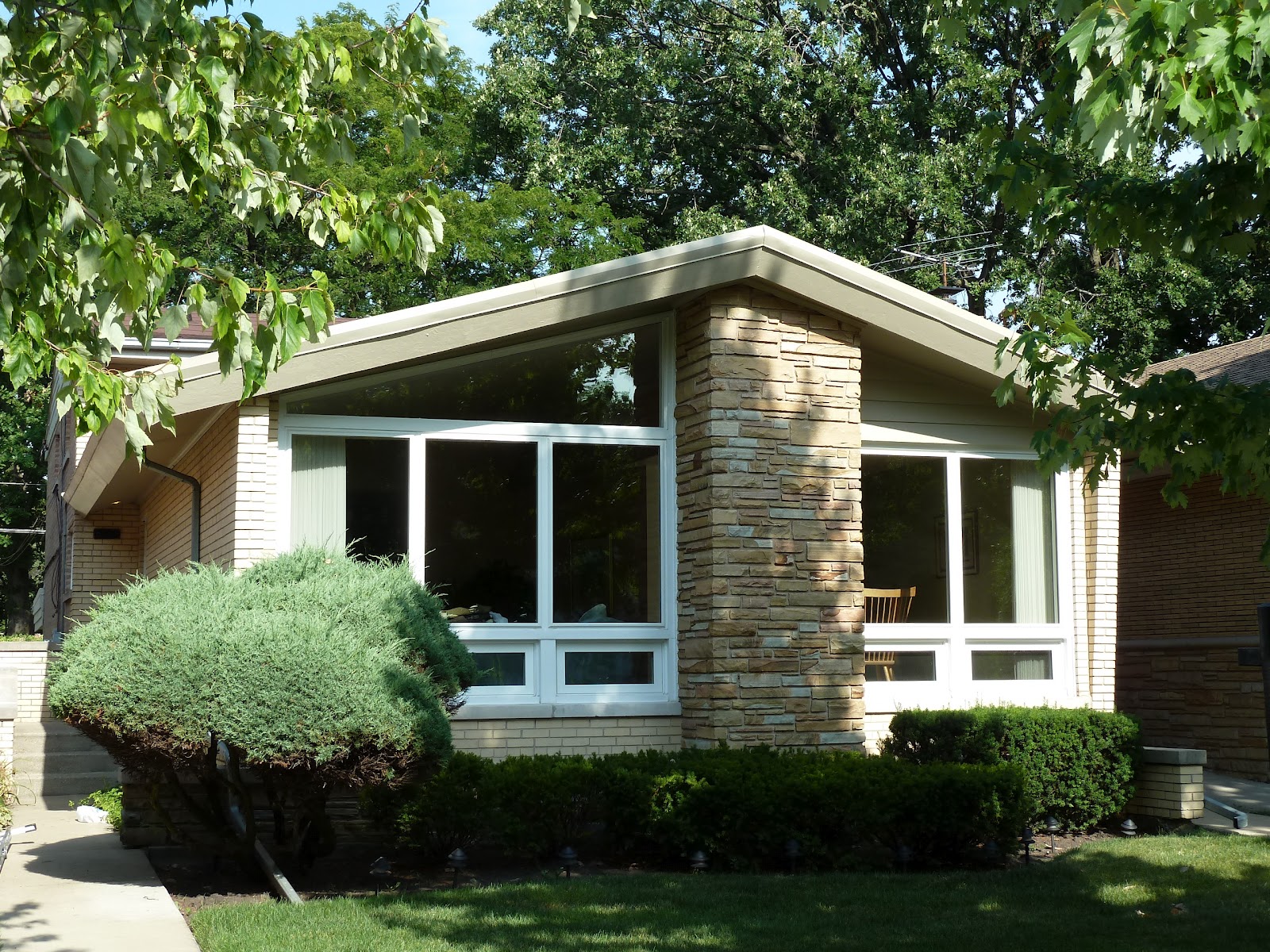 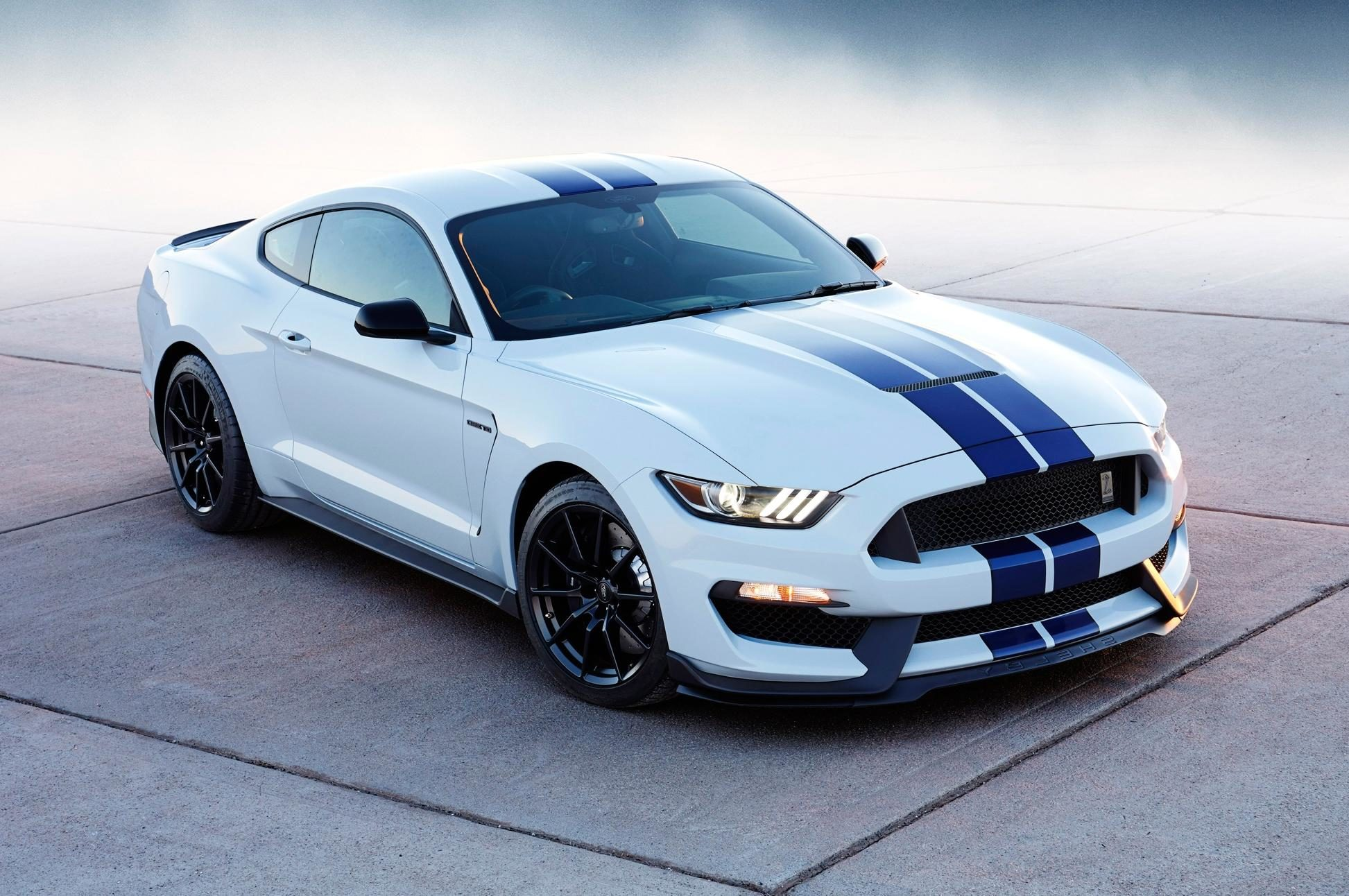 Loss of Health
Health Insurance
Ten essential benefits (ACA)
Emergency, in- and out-patient care
Laboratory services
Rehabilitative services
Prescription drugs
Pregnancy, maternity, and newborn care including birth control and breastfeeding
Pediatric care (including oral and vision care)
Mental health and substance use disorders
Preventative, wellness, and chronic disease management

Optional benefits – adult dental, vision, hearing, etc.
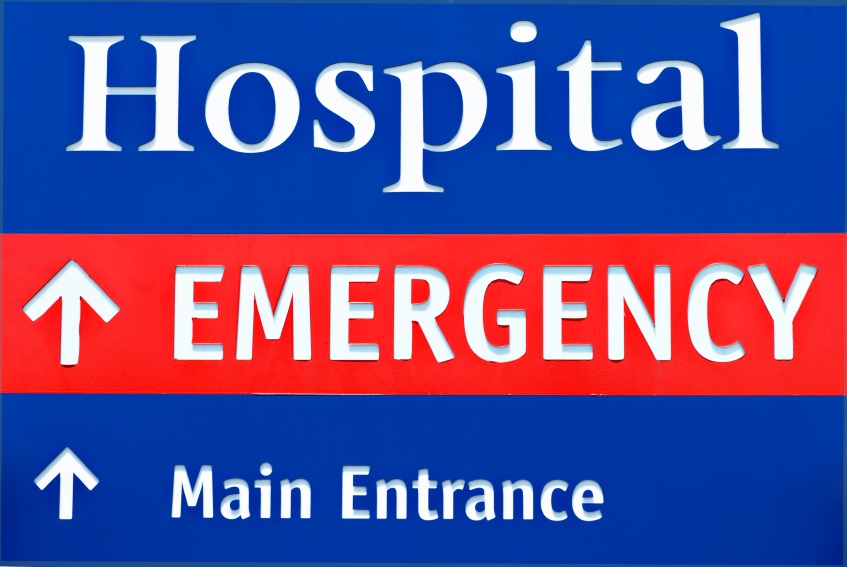 Temporary
Loss of Health
Types of Plans
Indemnity - major medical with flexibility to visit almost any doctor or hospital of your choice
Preferred Provider (PPO’s)-arrangement between company and hospitals/doctors for discounted services
Health Maintenance (HMO’s)-typically requires you to choose a primary care physician; you may need a referral for out-of-network provider
High Deductible Health Plans (HDHP) - lower monthly premiums in exchange for higher deductibles
Government benefits – Medicare, Medicaid, CHIP, etc.
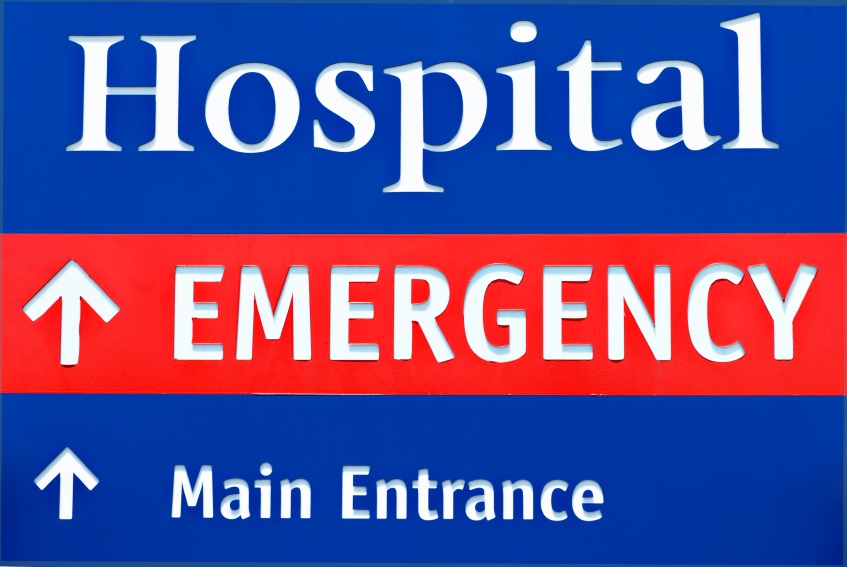 Temporary
Did you know the median monthly cost of a nursing home in PA is over $10,000?
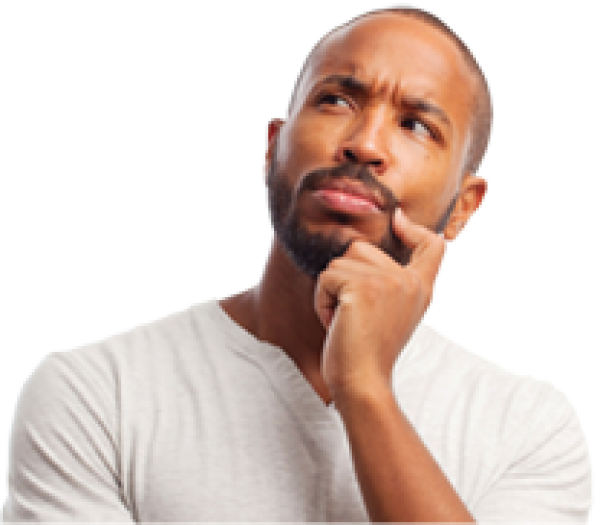 *PA median costs for a semi-private room as reported in the 2021 Genworth Cost of Care Survey.
Loss of Health
Long-term Care (LTC)
Types and costs:*
In-home care ($4,957/mo)
Assisted living facility ($4,100/mo)
Skilled care/nursing home ($10,403/mo)

Paying for LTC:
Medicare (100-day maximum with service restrictions)
Medicaid (asset and facility choice limitations)
Long-term care insurance (expensive with benefit limitations)
Other options (reverse mortgages or life insurance with accelerated death benefits
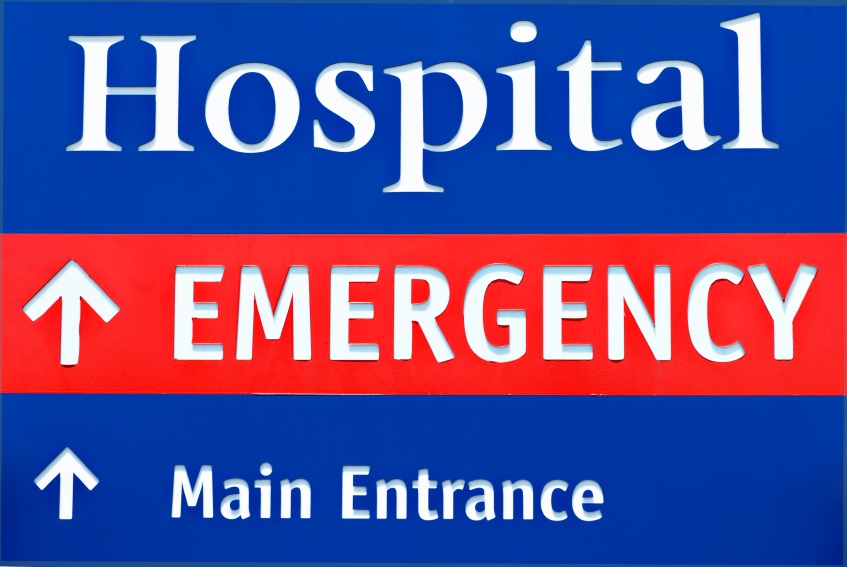 Permanent
*PA median costs for a semi-private room as reported in the 2021 Genworth Cost of Care Survey.
Transferrable Losses
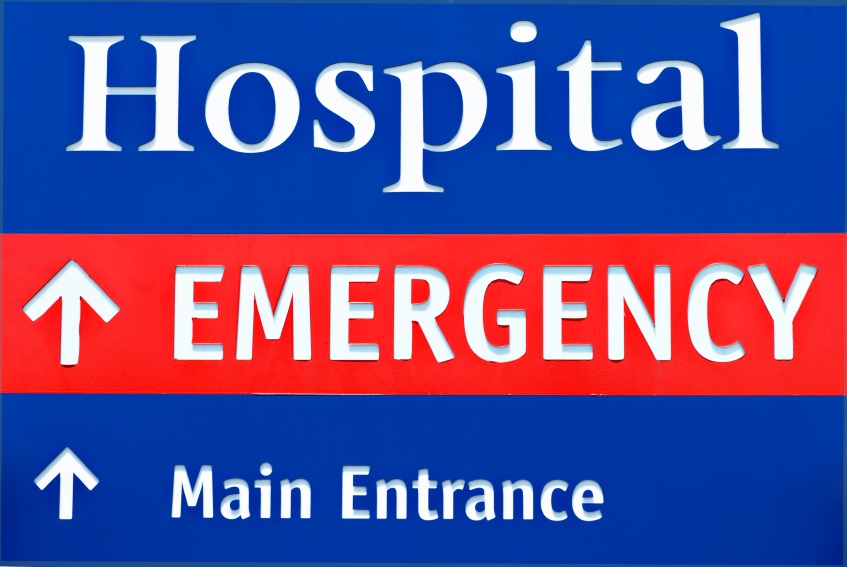 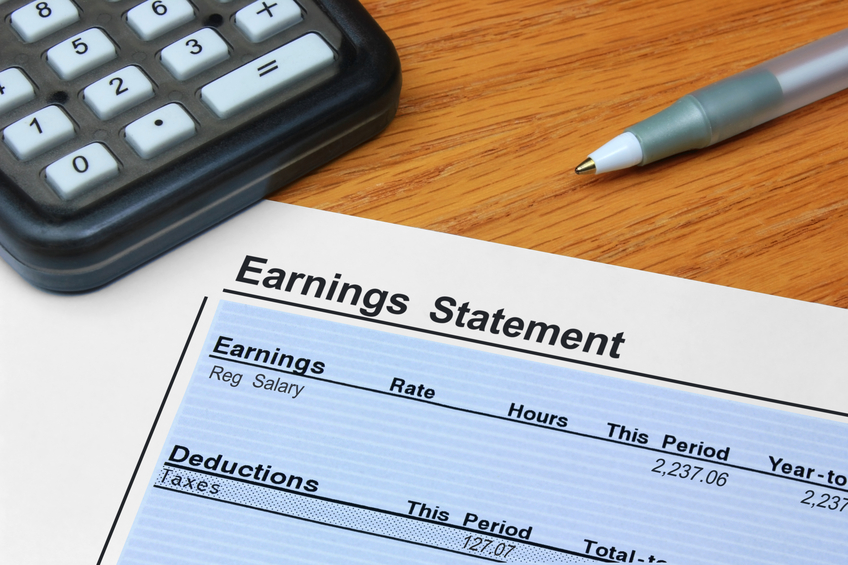 Property
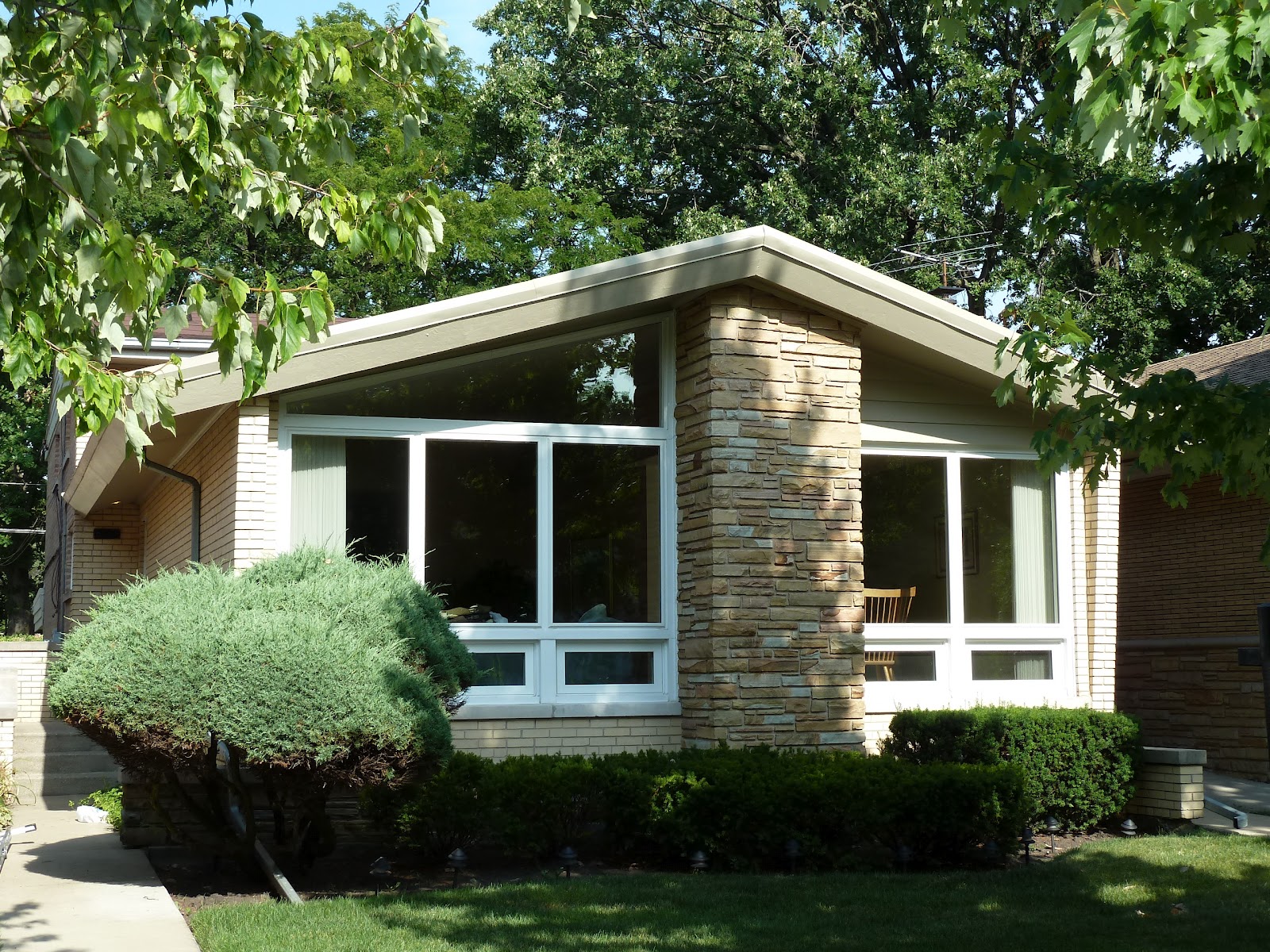 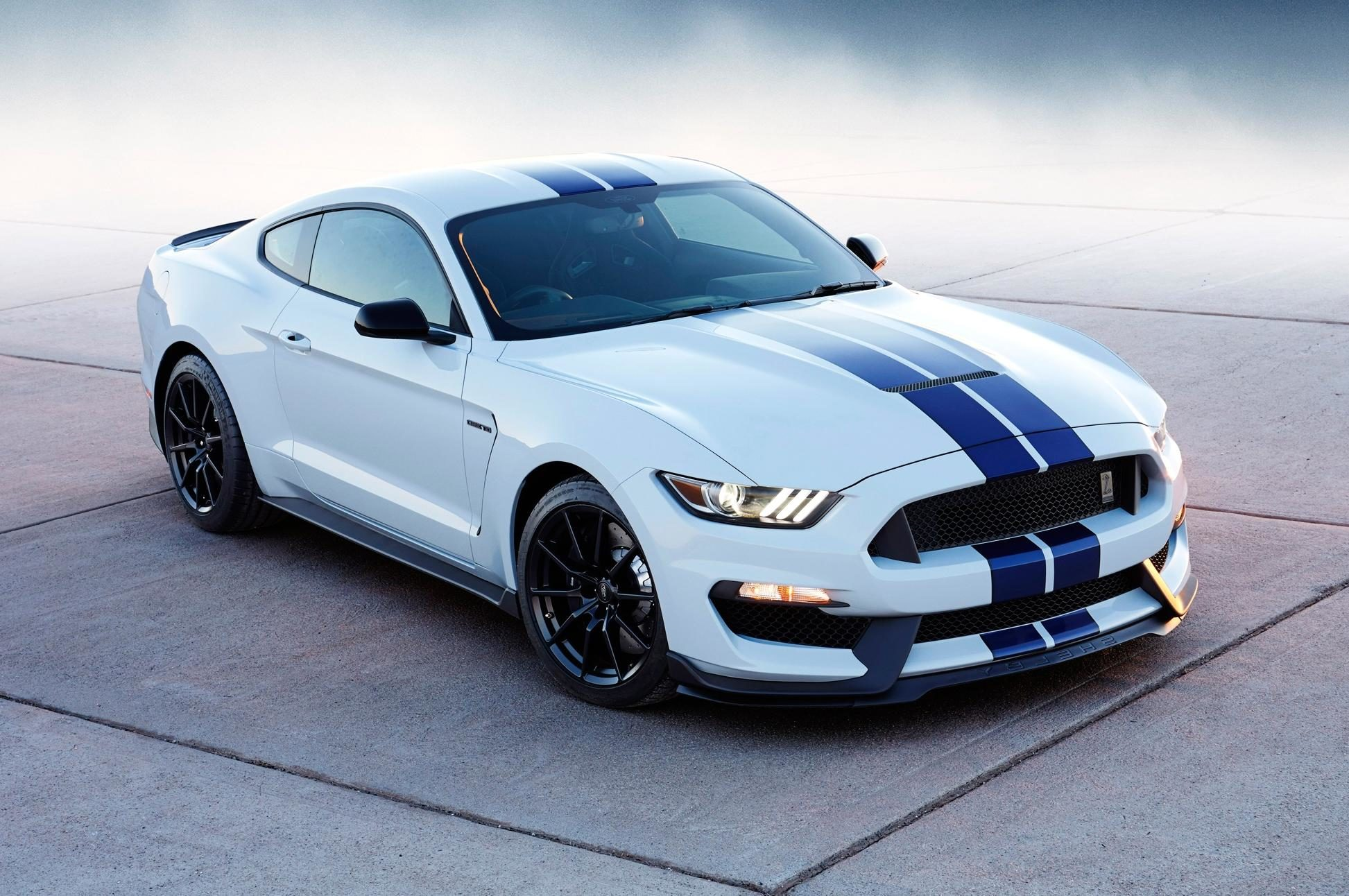 Loss of Property
Homeowner/Renter’s Insurance
Dwelling and other structures
Personal property
Loss of use
Medical payments
Personal liability
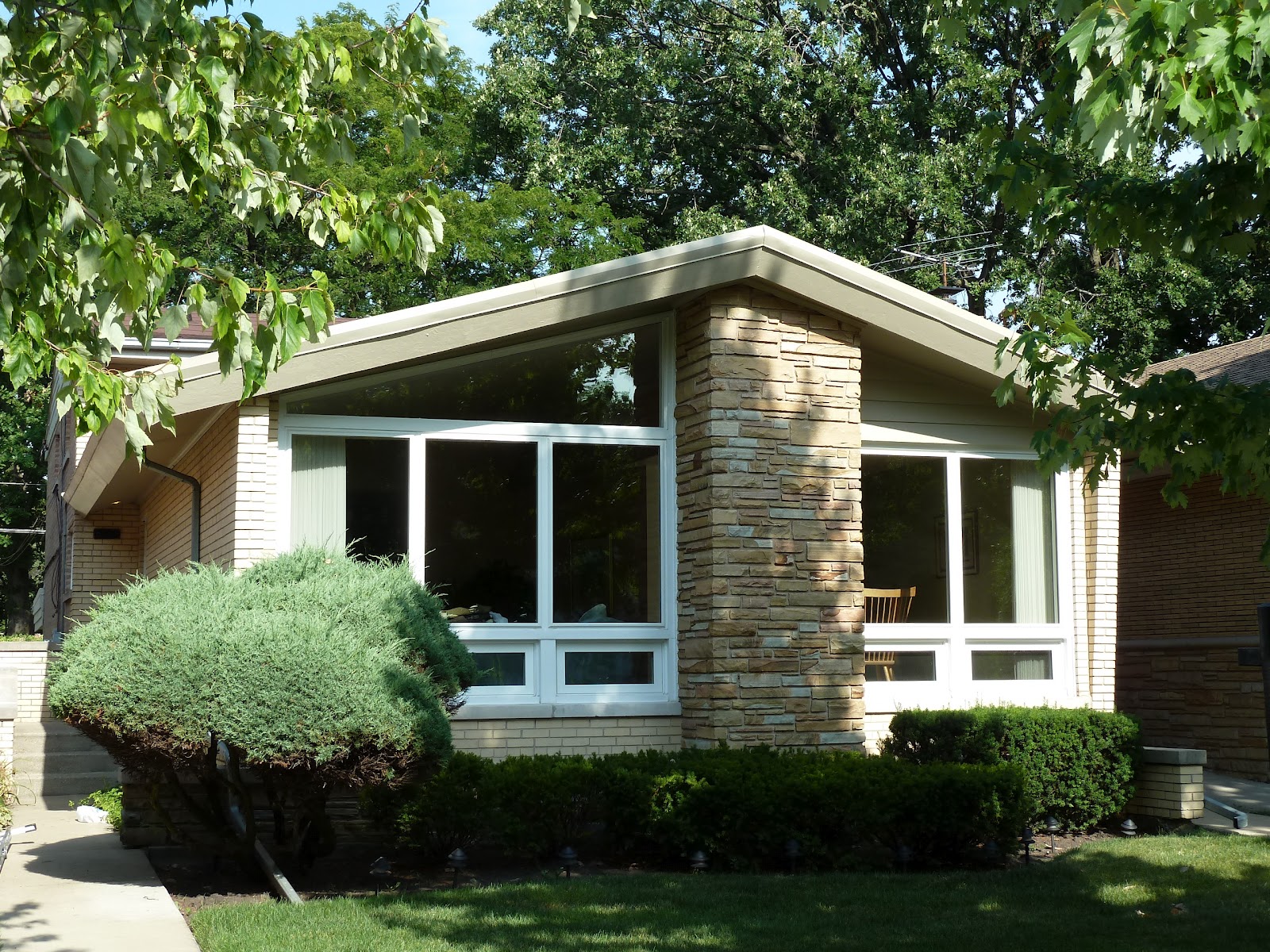 Property
Automobile Insurance
Required by law in PA
Medical benefits
Bodily injury liability
Property damage liability
Options Coverage
Un- or under-insured motorist
Collision/comprehensive
GAP
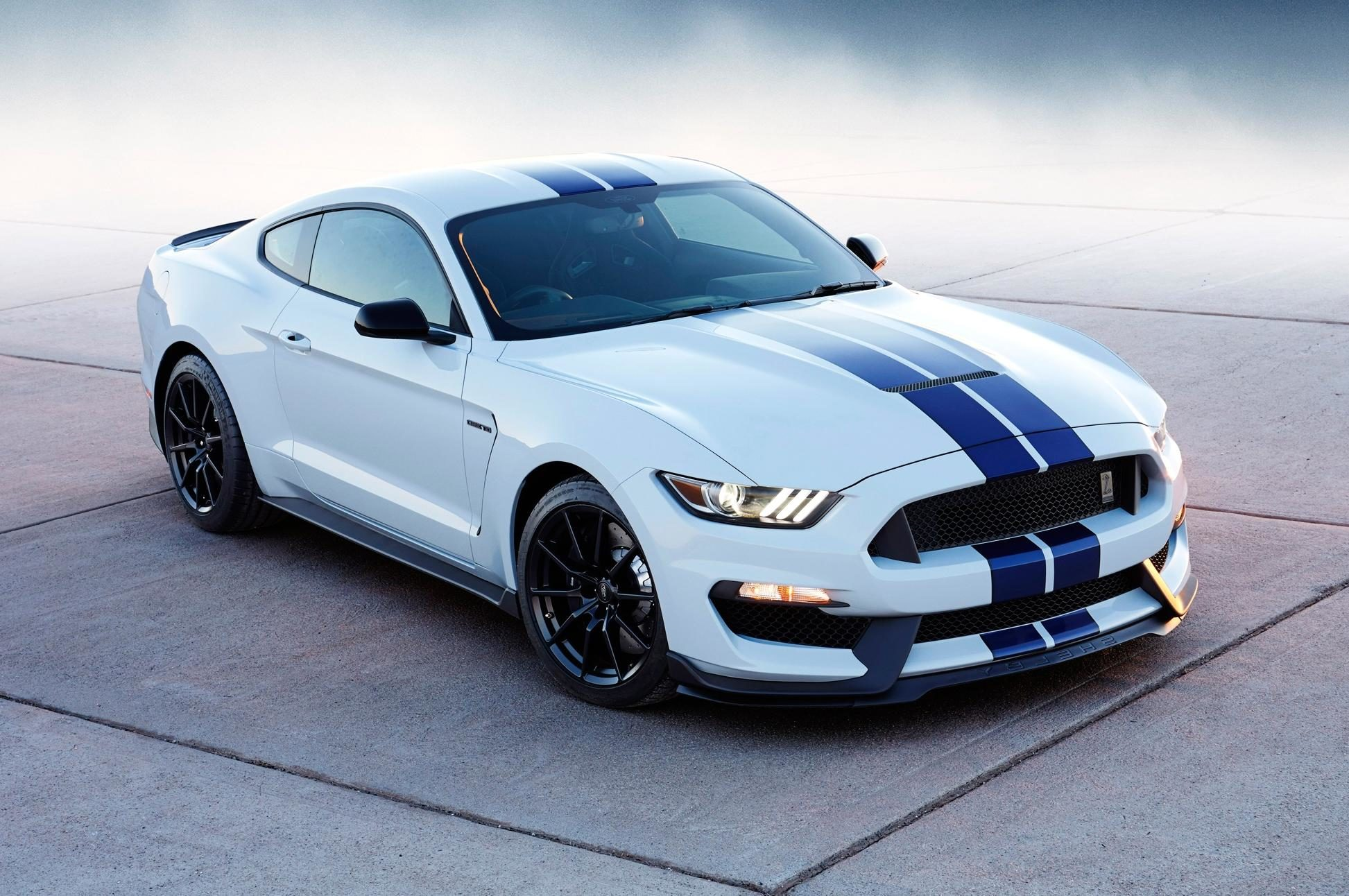 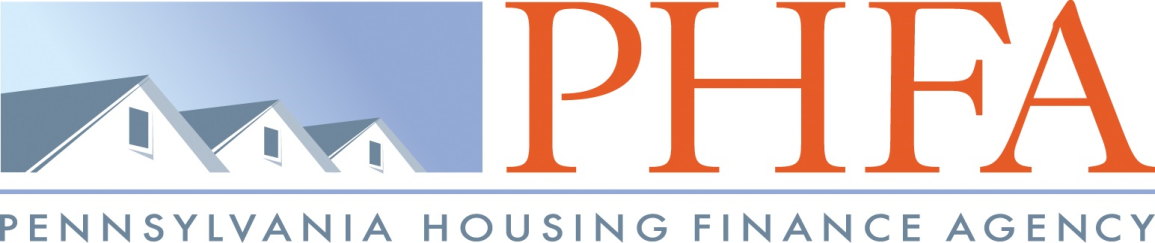 Continue to Part II
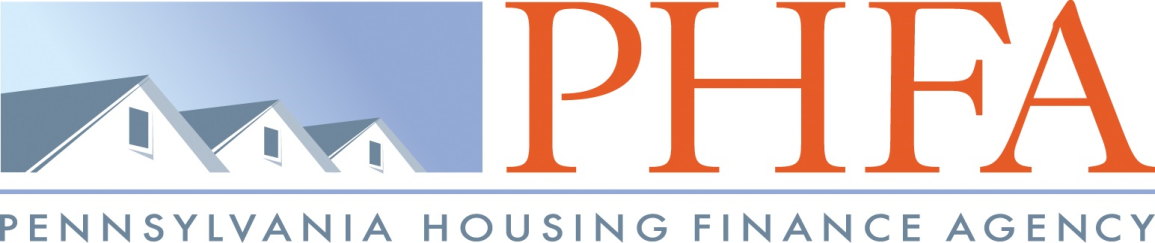